Medicare,Buy-In ProgramandDual Eligibles
1211 Chestnut Street, Suite 600, Philadelphia, PA 19107 ● (O) 215-587-9377 ● (F) 215-587-9902
Intake: Monday through Friday, 9:30 a.m. to 1:00 p.m.
Medicare
1211 Chestnut Street, Suite 600, Philadelphia, PA 19107 ● (O) 215-587-9377 ● (F) 215-587-9902
Intake: Monday through Friday, 9:30 a.m. to 1:00 p.m.
The Basics
Administered by:
Eligibility:  the Social Security Administration (SSA)
Coverage: Center for Medicare and Medicaid Services (CMS)

Three Parts (Parts A, B, D – Part C is not really a part)

The “Red, White and Blue” card (New Cards Being Issued Now)
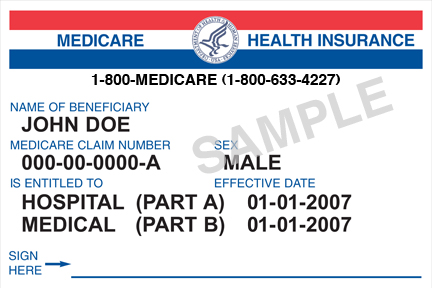 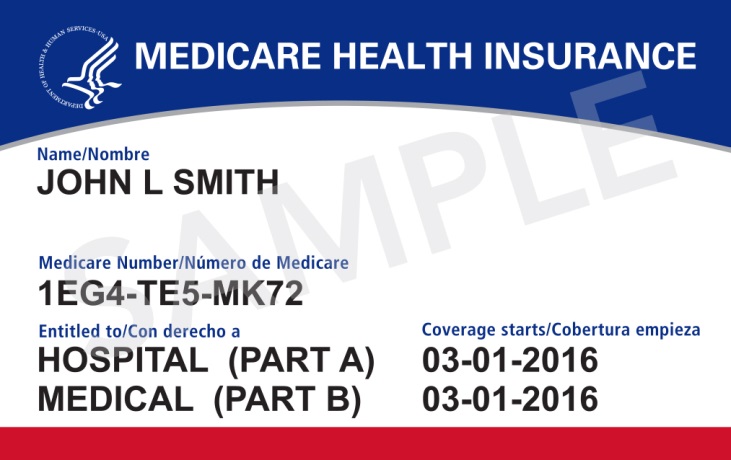 1211 Chestnut Street, Suite 600, Philadelphia, PA 19107 ● (O) 215-587-9377 ● (F) 215-587-9902
Intake: Monday through Friday, 9:30 a.m. to 1:00 p.m.
Eligibility
Age 65, with enough work quarters

 or:

On Social Security Disability (SSD)

	NOTE – Coverage starts 24 months after eligibility for Social Security checks (don’t forget 5 month waiting period for checks) 

	Exceptions ESRD; Lou Gehrig’s disease
1211 Chestnut Street, Suite 600, Philadelphia, PA 19107 ● (O) 215-587-9377 ● (F) 215-587-9902
Intake: Monday through Friday, 9:30 a.m. to 1:00 p.m.
Medicare Part A: Hospital Insurance
Covers:
Inpatient hospital
Skilled nursing facility
Home health services
Hospice care

Cost-Sharing (2022):
Premium: most beneficiaries have none
People with less than 40 “quarters”, pay $252 or $499
Deductible: $1,556
Co-pays and Co-insurance: Complicated. First 60 days, $0 copay. Longer the stay, the higher the copay.
Part A
Deductible
Medicare Pays
Co-insurance
1211 Chestnut Street, Suite 600, Philadelphia, PA 19107 ● (O) 215-587-9377 ● (F) 215-587-9902
Intake: Monday through Friday, 9:30 a.m. to 1:00 p.m.
Medicare Part B: Medical Insurance
Covers:
Medically necessary services and supplies
For example: lab tests, doctor visits, surgeries, wheelchairs, walkers
Preventative services
Outpatient prescription drugs (like chemotherapy) and some prescription drugs delivered through injection or durable medical equipment.

Cost-Sharing:
Premium - $170.10 (2022)
Deductible - $22 (2022)
Co-insurance – 20% (for most services)
Part B
Deductible
Medicare Pays
Premiums
Co-Insurance
1211 Chestnut Street, Suite 600, Philadelphia, PA 19107 ● (O) 215-587-9377 ● (F) 215-587-9902
Intake: Monday through Friday, 9:30 a.m. to 1:00 p.m.
Medicare Part D: Prescription Drugs
Part D
Medicare Pays
Prescription Drug Benefits

Began January 1, 2006

Must pick a plan from a private insurance company during yearly open enrollment period

Has premiums, deductibles, copays, and coinsurance -- important to pick the right plan!

Assistance for low-income individuals
Co-Pays
Deductible
MC
Pays
Co-Insurance
Premiums
Medicare Pays
1211 Chestnut Street, Suite 600, Philadelphia, PA 19107 ● (O) 215-587-9377 ● (F) 215-587-9902
Intake: Monday through Friday, 9:30 a.m. to 1:00 p.m.
Part D Extra Help a/k/aLow Income Subsidy (LIS)
Administered by SSA 

Covers premiums, copays, coinsurance and deductibles for Part D (not parts A or B)

Auto-enrolled in full subsidy if on any type of Medical Assistance

Otherwise apply at SSA
Amount of subsidy depends upon income
			Full		below 135%
			Partial		135% - 150%

Asset Limit: Full: Single: $8,400; Couple: $12,600
Partial: single $14,010; couple $27,950 
(plus up to $1,500 burial set aside per person)
1211 Chestnut Street, Suite 600, Philadelphia, PA 19107 ● (O) 215-587-9377 ● (F) 215-587-9902
Intake: Monday through Friday, 9:30 a.m. to 1:00 p.m.
100% Low Income Subsidy for Part Da.k.a. Extra Help
Part D
Part D
Medicare Pays
Medicare Pays
Co-Pays
Deductible
MC
Pays
Co-Insurance
Premiums
Co-Pays
Copay usually:
$1.25 generic
$3.70 brand

(If have income over 100%, then
$3.35 generic
$8.35 brand)
Medicare Pays
1211 Chestnut Street, Suite 600, Philadelphia, PA 19107 ● (O) 215-587-9377 ● (F) 215-587-9902
Intake: Monday through Friday, 9:30 a.m. to 1:00 p.m.
Medicare Part D
Two types of Part D plans:
1. Stand Alone Prescription Drug Plan (PDP)
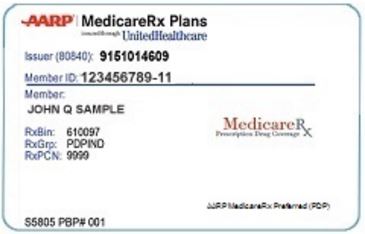 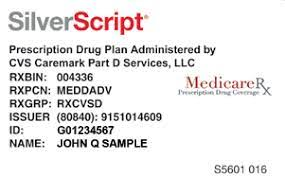 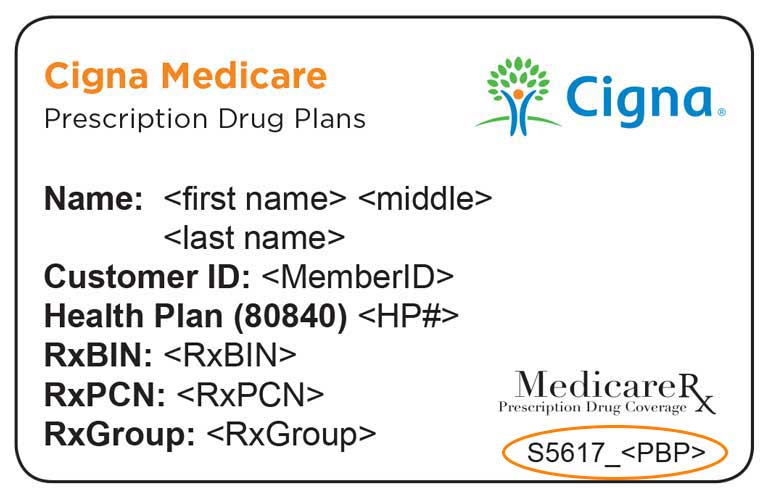 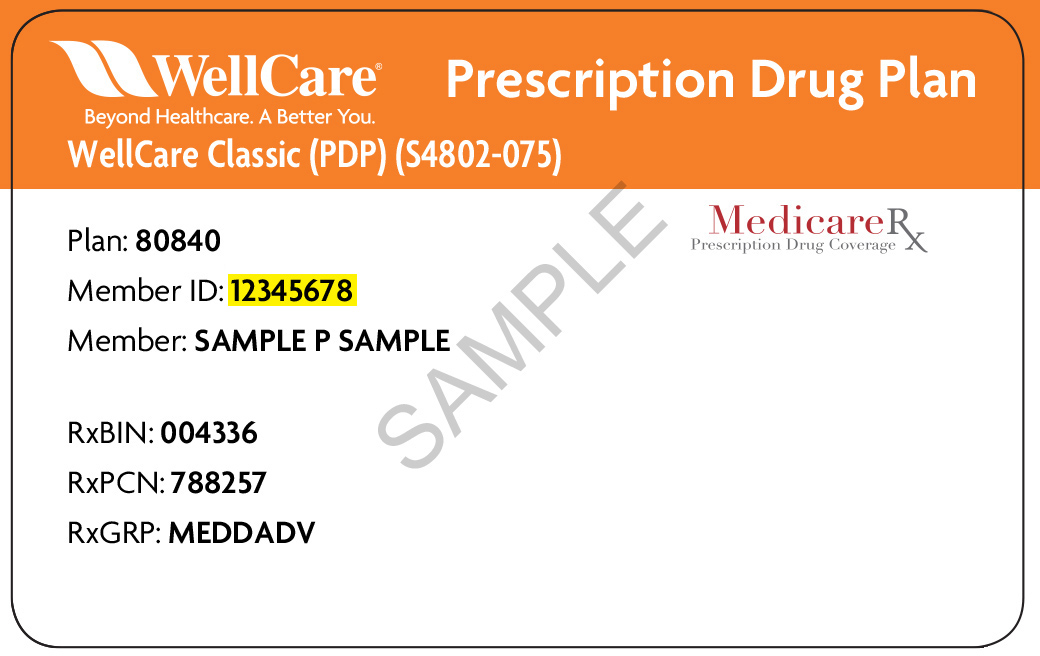 1211 Chestnut Street, Suite 600, Philadelphia, PA 19107 ● (O) 215-587-9377 ● (F) 215-587-9902
Intake: Monday through Friday, 9:30 a.m. to 1:00 p.m.
Part C (Medicare Advantage)
Medicare Advantage Plan with Prescription Coverage . . . Which brings us to Part C.
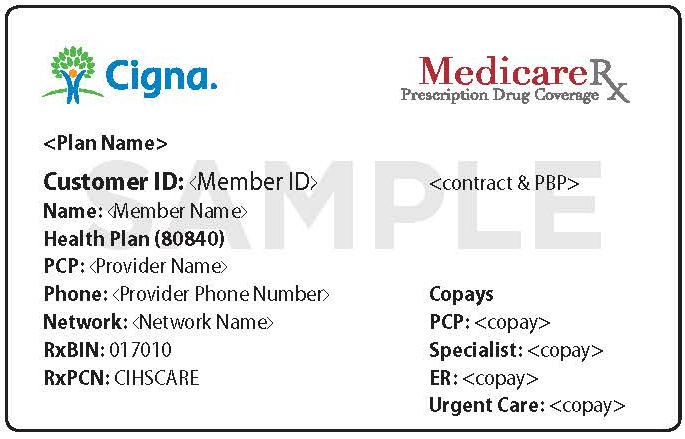 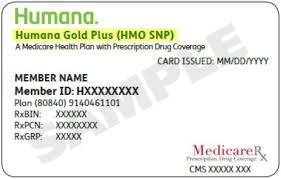 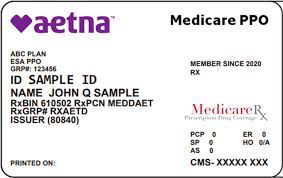 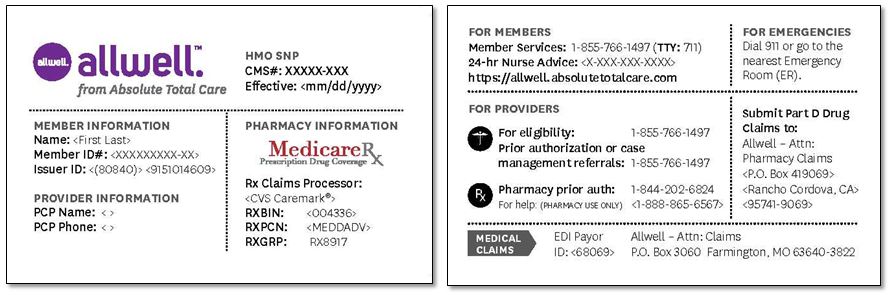 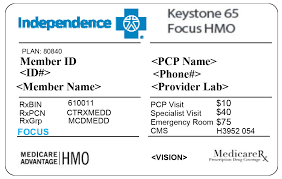 1211 Chestnut Street, Suite 600, Philadelphia, PA 19107 ● (O) 215-587-9377 ● (F) 215-587-9902
Intake: Monday through Friday, 9:30 a.m. to 1:00 p.m.
Medicare Part C(Medicare Advantage)
Not really a part, but a compilation of A, B, & D

Managed Care for Medicare Beneficiaries

Combined Medicare coverage and prescription drug coverage

“Special” Plans for full DUAL ELIGIBLES
		 (Medicare and Medicaid) a/k/a
“SPECIAL NEEDS PLANS”

Why would you enroll in a Medicare Managed Care Plan?
1211 Chestnut Street, Suite 600, Philadelphia, PA 19107 ● (O) 215-587-9377 ● (F) 215-587-9902
Intake: Monday through Friday, 9:30 a.m. to 1:00 p.m.
Part C (Medicare Advantage)
Medicare Advantage Plan with Prescription Coverage . . . Which brings us to Part C.
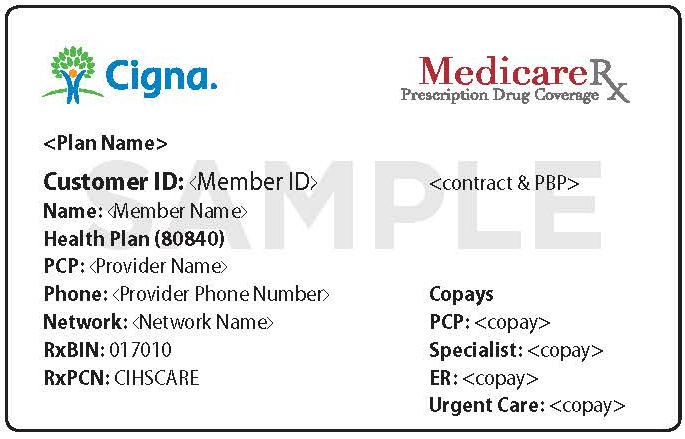 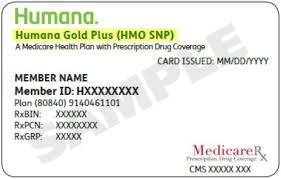 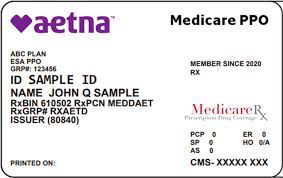 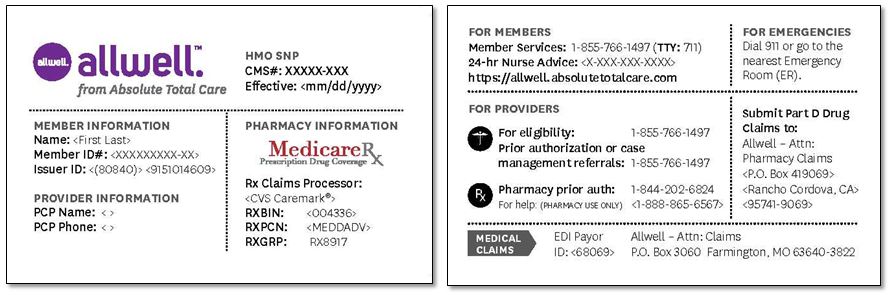 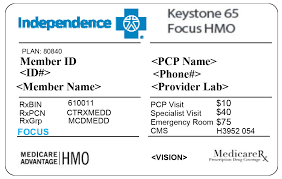 1211 Chestnut Street, Suite 600, Philadelphia, PA 19107 ● (O) 215-587-9377 ● (F) 215-587-9902
Intake: Monday through Friday, 9:30 a.m. to 1:00 p.m.
Medicare Enrollment Limitations
If a person does not enroll in Part A or B or D when first eligible, they may face penalties, delays, and increased premiums.  
Part A/B Enrollment:
Initial Enrollment Period: 3 months before and 3 months after turn 65, or automatic after 24 months of SSD
General Enrollment: January – March, coverage starting July
Part D Enrollment:
Open Enrollment: October 15 – December 7; changes take effect Jan. 1

Medicare Advantage Enrollment (Part C):
Open Enrollment: October 15 – December 7; changes take effect Jan. 1
Disenrollment to original Medicare: January 1 to February 14.
1211 Chestnut Street, Suite 600, Philadelphia, PA 19107 ● (O) 215-587-9377 ● (F) 215-587-9902
Intake: Monday through Friday, 9:30 a.m. to 1:00 p.m.
Medicare and Medicaid:* Buy-in Program*Dual Eligibles
1211 Chestnut Street, Suite 600, Philadelphia, PA 19107 ● (O) 215-587-9377 ● (F) 215-587-9902
Intake: Monday through Friday, 9:30 a.m. to 1:00 p.m.
Help for Medicare Beneficiaries:Buy-In
Although Medicare is a Social Security Administration benefit, Pennsylvania’s Department of Human Services has several programs to cover Medicare costs:
Premiums
Co-pays
Deductibles
The programs are generally called Buy-in (also called Medicare Savings Program– MSP)
QMB
SLMB
QI
1211 Chestnut Street, Suite 600, Philadelphia, PA 19107 ● (O) 215-587-9377 ● (F) 215-587-9902
Intake: Monday through Friday, 9:30 a.m. to 1:00 p.m.
Qualified Medicare BeneficiaryQMB
100% Federal Poverty Income Level

(2022 - $1,133 for 1 person; $1,526 for couple)

SSI Counting Rules

2022 Asset limits:
$8,400 - single
$12,600 - couple
	(plus up to $1,500 burial set aside)
1211 Chestnut Street, Suite 600, Philadelphia, PA 19107 ● (O) 215-587-9377 ● (F) 215-587-9902
Intake: Monday through Friday, 9:30 a.m. to 1:00 p.m.
What does QMB cover?
Deductibles

Premiums

Co-pays
NOTE :  Even if provider does not accept Medicaid!!!

Automatic eligibility for full Part D low-income subsidy
1211 Chestnut Street, Suite 600, Philadelphia, PA 19107 ● (O) 215-587-9377 ● (F) 215-587-9902
Intake: Monday through Friday, 9:30 a.m. to 1:00 p.m.
QMB and/or Health Horizons
Part A
Part D
Part D
Part B
Medicare Pays
Medicare Pays
Medicare Pays
Medicare Pays
Co-Pays
Deductible
Deductible
Deductible
Deductible
Deductible
Deductible
MC
Pays
Co-Insurance
Co-insurance
Premiums
Premiums
Co-Pays
Co-Insurance
Co-insurance
Medicare Pays
Premiums
Co-Insurance
SSA’s 
Low Income Subsidy
1211 Chestnut Street, Suite 600, Philadelphia, PA 19107  (O) 215-587-9377  (F) 215-587-9902 Intake: Monday through Friday, 9:30 a.m. to 1:00 p.m.
Specified Low Income Medicare BeneficiarySLMB
120% Federal Poverty Income Level

(2022 - $1,359 for 1 person; $1,831 for couple)

SSI Counting Rules

2022 Asset limits:
$8,400 - single
$12,600 - couple
	(plus up to $1,500 burial set aside)
1211 Chestnut Street, Suite 600, Philadelphia, PA 19107 ● (O) 215-587-9377 ● (F) 215-587-9902
Intake: Monday through Friday, 9:30 a.m. to 1:00 p.m.
What does SLMB Cover?
Part A
Part D
Part D
Part B
Medicare Pays
Premiums
Automatic eligibility for full Part D low-income subsidy
Medicare Pays
Medicare Pays
Medicare Pays
Co-Pays
Deductible
MC
Pays
Co-Insurance
Co-insurance
Premiums
Premiums
Co-Pays
Co-Insurance
Deductible
Deductible
Deductible
Medicare Pays
Premiums
SSA’s 
Low Income Subsidy
1211 Chestnut Street, Suite 600, Philadelphia, PA 19107 ● (O) 215-587-9377 ● (F) 215-587-9902
Intake: Monday through Friday, 9:30 a.m. to 1:00 p.m.
SLMB + MAWD (or Waiver)
Part A
Part D
Part D
Part B
Medicare Pays
A person can have both SLMB and MAWD (or Waiver)
Remember: MAWD has a premium
Medicare Pays
Medicare Pays
Medicare Pays
Co-Pays
Deductible
MC
Pays
Co-Insurance
Co-insurance
Premiums
Premiums
Deductible
Deductible
Co-Pays
Co-Insurance
Deductible
Deductible
Deductible
Medicare Pays
Co-insurance
Premiums
Co-Insurance
SSA’s 
Low Income Subsidy
1211 Chestnut Street, Suite 600, Philadelphia, PA 19107 ● (O) 215-587-9377 ● (F) 215-587-9902
Intake: Monday through Friday, 9:30 a.m. to 1:00 p.m.
Qualified IndividualQI
135% Federal Poverty Income Level

(2022 - $1,529 for 1 person; $2,060 for couple)

SSI Counting Rules

2022 Asset limits:
$8,400 - single
$12,600 - couple
	(plus up to $1,500 burial set aside)
1211 Chestnut Street, Suite 600, Philadelphia, PA 19107 ● (O) 215-587-9377 ● (F) 215-587-9902
Intake: Monday through Friday, 9:30 a.m. to 1:00 p.m.
What does QI cover?
Premiums

Automatic eligibility for full Part D low-income subsidy

But Note:  If on QI cannot have any other form of Medicaid (e.g. MAWD or Waiver )
1211 Chestnut Street, Suite 600, Philadelphia, PA 19107 ● (O) 215-587-9377 ● (F) 215-587-9902
Intake: Monday through Friday, 9:30 a.m. to 1:00 p.m.
QI
Part A
Part D
Part D
Part B
Medicare Pays
Person has no premiums, but does have co-pay & co-insurance
Medicare Pays
Medicare Pays
Medicare Pays
Co-Pays
Deductible
MC
Pays
Co-Insurance
Co-insurance
Premiums
Premiums
Deductible
Co-Pays
Co-Insurance
Deductible
Deductible
Medicare Pays
Premiums
SSA’s 
Low Income Subsidy
1211 Chestnut Street, Suite 600, Philadelphia, PA 19107 ● (O) 215-587-9377 ● (F) 215-587-9902
Intake: Monday through Friday, 9:30 a.m. to 1:00 p.m.
OR . . . MAWD (or Waiver)
Part A
Part D
Part D
Part B
Medicare Pays
Person has no co-pays/co-insurance, but does have Part B and MAWD premiums.
Medicare Pays
Medicare Pays
Medicare Pays
Co-Pays
Deductible
MC
Pays
Co-Insurance
Co-insurance
Premiums
Premiums
Deductible
Deductible
Co-Pays
Co-Insurance
Deductible
Deductible
Deductible
Medicare Pays
Co-insurance
Co-Insurance
SSA’s 
Low Income Subsidy
1211 Chestnut Street, Suite 600, Philadelphia, PA 19107 ● (O) 215-587-9377 ● (F) 215-587-9902
Intake: Monday through Friday, 9:30 a.m. to 1:00 p.m.
QI
Part A
Part D
Part D
Part B
Medicare Pays
Person has no premiums, but does have co-pay & co-insurance
Medicare Pays
Medicare Pays
Medicare Pays
Co-Pays
Deductible
MC
Pays
Co-Insurance
Co-insurance
Premiums
Premiums
Deductible
Co-Pays
Co-Insurance
Deductible
Deductible
Medicare Pays
Premiums
SSA’s 
Low Income Subsidy
1211 Chestnut Street, Suite 600, Philadelphia, PA 19107 ● (O) 215-587-9377 ● (F) 215-587-9902
Intake: Monday through Friday, 9:30 a.m. to 1:00 p.m.
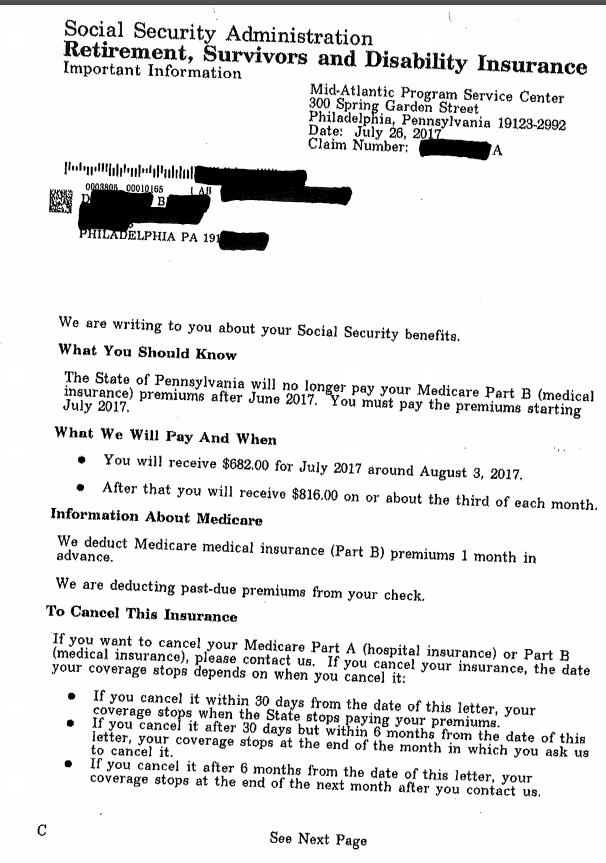 Notice
Although most people find out that Buy-in is off because of SSA letter . . .
1211 Chestnut Street, Suite 600, Philadelphia, PA 19107 ● (O) 215-587-9377 ● (F) 215-587-9902
Intake: Monday through Friday, 9:30 a.m. to 1:00 p.m.
Notice
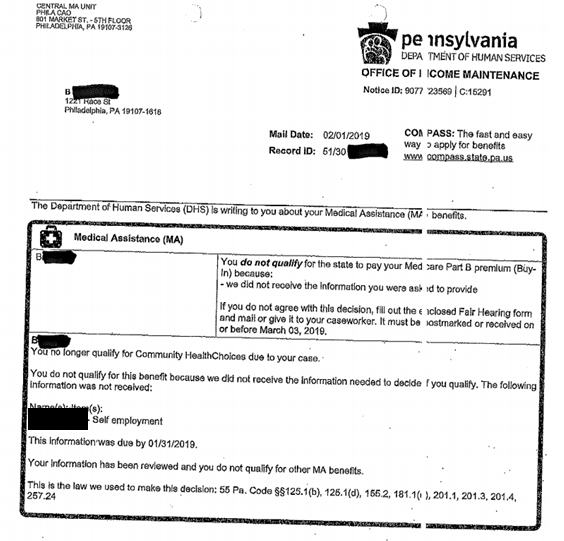 . . . The real issue is with DHS, which runs the Buy-in program.  
DHS is where appeal must be made.
1211 Chestnut Street, Suite 600, Philadelphia, PA 19107 ● (O) 215-587-9377 ● (F) 215-587-9902
Intake: Monday through Friday, 9:30 a.m. to 1:00 p.m.
Community Health Choices(not to be confused with Health Choices)
1211 Chestnut Street, Suite 600, Philadelphia, PA 19107 ● (O) 215-587-9377 ● (F) 215-587-9902
Intake: Monday through Friday, 9:30 a.m. to 1:00 p.m.
Community Health Choices
Most MA recipients get their MA coverage through Health Choices: the MCOs we discussed earlier

For some people, they get their MA MA benefits through Community Health Choices:
Dual Eligibles – (Medicare and MA) – They show there RWB Medicare card and their Access card for full coverage.  Or they have a Medicare Advantage Plan SNP (Special Needs Plan)
Waiver recipients
People who receive Long Term Supports and Services (e.g., nursing home)

Three CHC MCOs:
AmeriHealth Caritas (aka Keystone First CHC in southeast)
UPMC Community HealthChoices
PA Health & Wellness
1211 Chestnut Street, Suite 600, Philadelphia, PA 19107 ● (O) 215-587-9377 ● (F) 215-587-9902
Intake: Monday through Friday, 9:30 a.m. to 1:00 p.m.
Who is in CHC?
Part A
Part D
Part B
Medicare Pays
Anyone with Medicare where the State pays deductible/co-insurance (Healthy Horizon, QMB, MAWD, Waiver).  A person who only has SLMB or QI, is not affected because they only have premiums paid for.

Any one on a CHC Waiver
Medicare Pays
Medicare Pays
Co-insurance
Premiums
Co-Pays
Co-Insurance
Deductible
Deductible
Co-insurance
Co-Insurance
SSA’s 
Low Income Subsidy
1211 Chestnut Street, Suite 600, Philadelphia, PA 19107 ● (O) 215-587-9377 ● (F) 215-587-9902
Intake: Monday through Friday, 9:30 a.m. to 1:00 p.m.
For Dual Eligibles – Medicare Covered Services
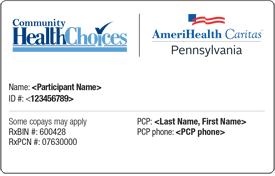 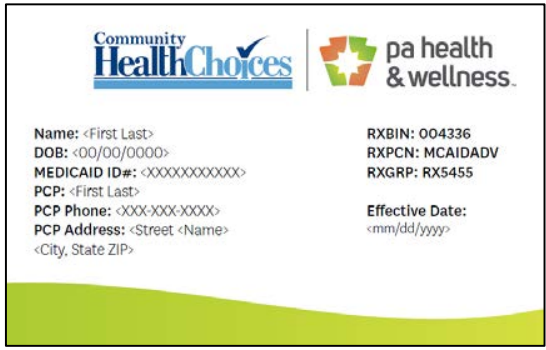 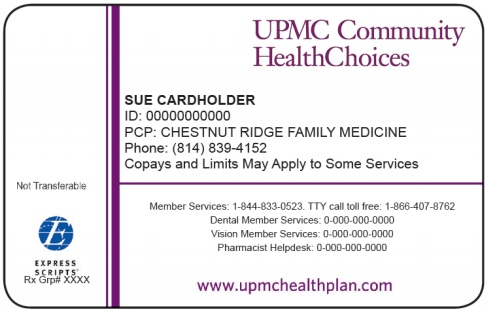 Medicare pays first 
(usually 80%)
1211 Chestnut Street, Suite 600, Philadelphia, PA 19107 ● (O) 215-587-9377 ● (F) 215-587-9902
Intake: Monday through Friday, 9:30 a.m. to 1:00 p.m.
Continued
Almost all doctors take the Red White and Blue Medicare card.
The CHC MCO cannot make you switch your doctors.  Even if a provider is not in the CHC MCO network, the CHC MCO must pay the Medical Assistance share of the covered service.
In many cases, it is against the law for a provider to bill a dual eligible patient if they have full MA benefits – even if the provider cannot get the CHC MCO to pay. (If a client gets a bill, they should call the billing office and make sure the provider knows they have both Medicare and Medicaid.
1211 Chestnut Street, Suite 600, Philadelphia, PA 19107 ● (O) 215-587-9377 ● (F) 215-587-9902
Intake: Monday through Friday, 9:30 a.m. to 1:00 p.m.
For Dual Eligibles – Prescription Drugs (no change)
Part D Card
(e.g., Silver Scripts, Wellcare, Humana, Aetna)
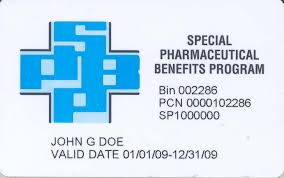 1211 Chestnut Street, Suite 600, Philadelphia, PA 19107 ● (O) 215-587-9377 ● (F) 215-587-9902
Intake: Monday through Friday, 9:30 a.m. to 1:00 p.m.
For Dual Eligibles – Medicaid Covered Services
There are some services that are not covered by Medicare but are covered by Medicaid.
Nonemergency Transportation (to and from MA-covered services)
Dental
Vision

For these use the CHC MCO card – although for transportation use the Medical Assistance Transportation Program provider for your county.
In Philadelphia, that is Modivcare (formerly known as Logisticare)
1211 Chestnut Street, Suite 600, Philadelphia, PA 19107 ● (O) 215-587-9377 ● (F) 215-587-9902
Intake: Monday through Friday, 9:30 a.m. to 1:00 p.m.
More Information
DHS has a website with a lot of information:
http://www.healthchoices.pa.gov/info/about/community or just google ‘PA community health choices’
1211 Chestnut Street, Suite 600, Philadelphia, PA 19107 ● (O) 215-587-9377 ● (F) 215-587-9902
Intake: Monday through Friday, 9:30 a.m. to 1:00 p.m.
Non-MA Medicare Supplements
Medigap
Medigap (Medicare Supplement Insurance)
Sits on top of Part A and Part B, fills in the “gaps” from the 20% co-insurance. That is, Medigap policies are secondary insurance.
Monthly premiums in addition to Part B premiums
No prescription drug coverage
Cannot be sold to a person with Medical Assistance
Best to enroll within first 6 months after become eligible for Medicare.
1211 Chestnut Street, Suite 600, Philadelphia, PA 19107 ● (O) 215-587-9377 ● (F) 215-587-9902
Intake: Monday through Friday, 9:30 a.m. to 1:00 p.m.
Medicare Advantage
Some people opt to have their Part A, B, and D all through one company. This is a Medicare Advantage plan.
Each CHC MCO is required to have a free Medicare Advantage offering – if a client chooses the Medicare Advantage plan of their CHC MCO, they will present their MedAdv card for all services and medications. 
Clients are not required to have a Medicare Advantage plan. The CHC MCO will likely market heavily to people in their CHC MCO
1211 Chestnut Street, Suite 600, Philadelphia, PA 19107 ● (O) 215-587-9377 ● (F) 215-587-9902
Intake: Monday through Friday, 9:30 a.m. to 1:00 p.m.
For People receiving LTSS services or Waiver Services
The biggest change is that the service coordinators will no longer be a billable service but rather an administrative function of the CHC MCO.  
The CHC MCO will either be the service coordinator or subcontract to provide this service.

Providers of services in the “person centered services plan” will need contracts with the CHC MCO to get paid. They will no longer directly bill the state, but rather providers will bill the CHC MCO.
1211 Chestnut Street, Suite 600, Philadelphia, PA 19107 ● (O) 215-587-9377 ● (F) 215-587-9902
Intake: Monday through Friday, 9:30 a.m. to 1:00 p.m.
Recap
MA Only – Receive Medical Assistance through an MCO (Managed Care Organization). Use the MCO card for coverage. Not eligible for SPBP.

Medicare Only – Use Red, White and Blue card (or Medicare Advantage company card). Also, Part D card. Eligible for SPBP.

Medicare + Medicaid: Use RW&B card, Community Health Choices Card, Part D card. Automatically enrolled in Extra Help with Part D. Eligible for SPBP but likely issue.
1211 Chestnut Street, Suite 600, Philadelphia, PA 19107  (O) 215-587-9377  (F) 215-587-9902 Intake: Monday through Friday, 9:30 a.m. to 1:00 p.m.